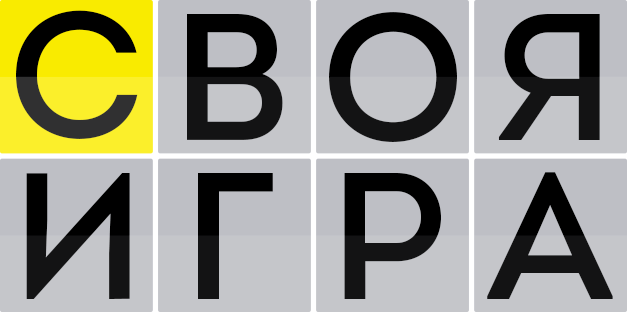 Викторина
Птицы /  Вопрос за 200
Как мы называем птиц, которые на зимний период отправляются в тёплые края, а весной прилетают обратно?
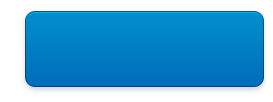 Узнать ответ
Перелетные птицыПтицы/ Вопрос за 200
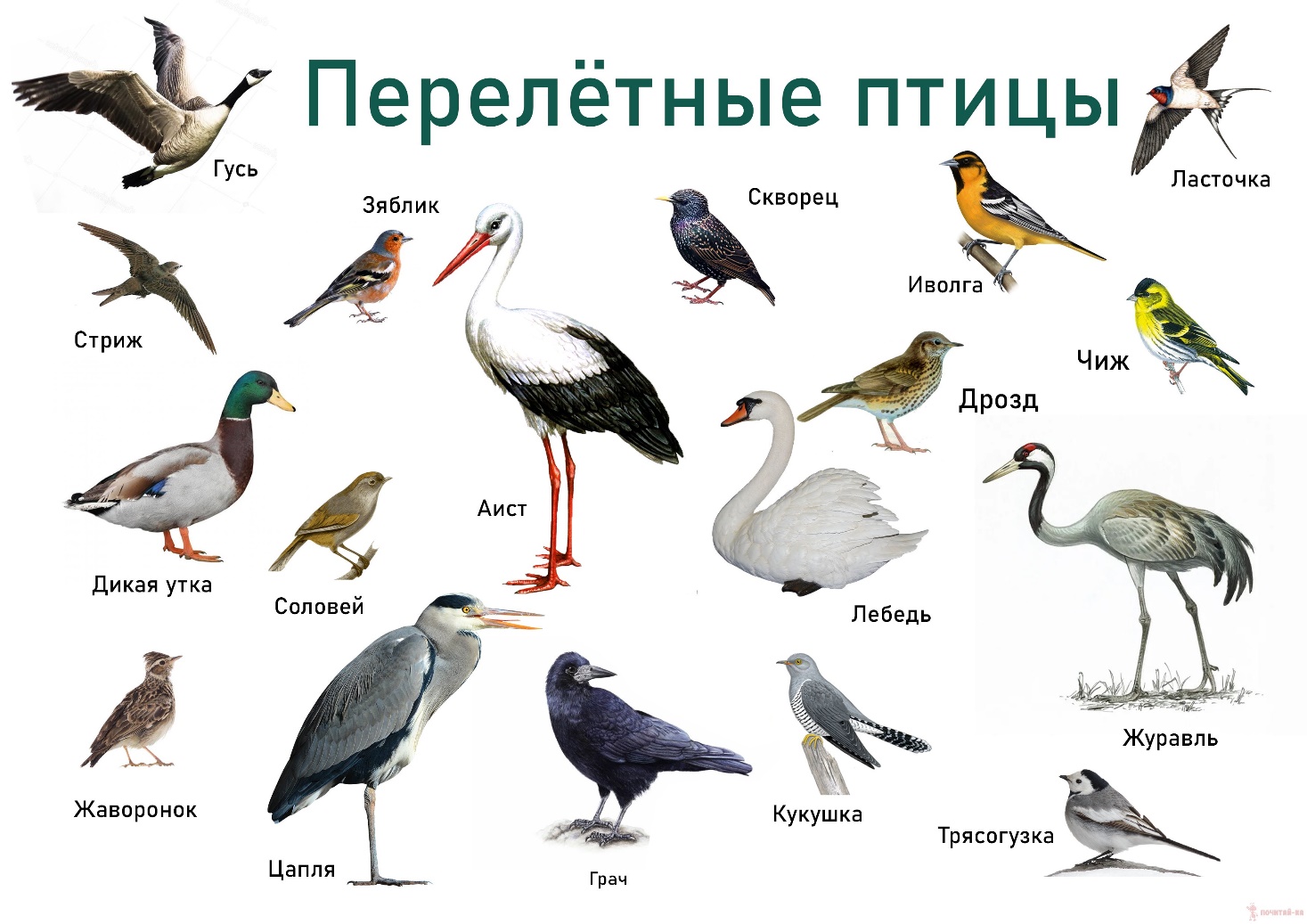 Вернуться к выбору тем→
Птицы/  Вопрос за 400
Выпал снег, а эта птица
 Снега вовсе не боится.
 Эту птицу мы зовем
 Красногрудым…
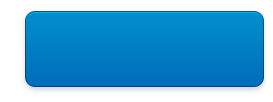 Узнать ответ
СнегирьКатегория 1 / Вопрос за 400
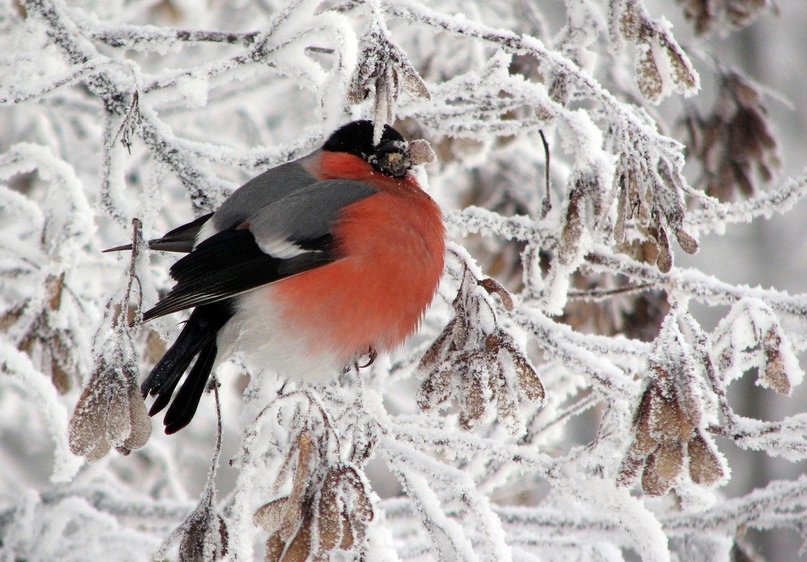 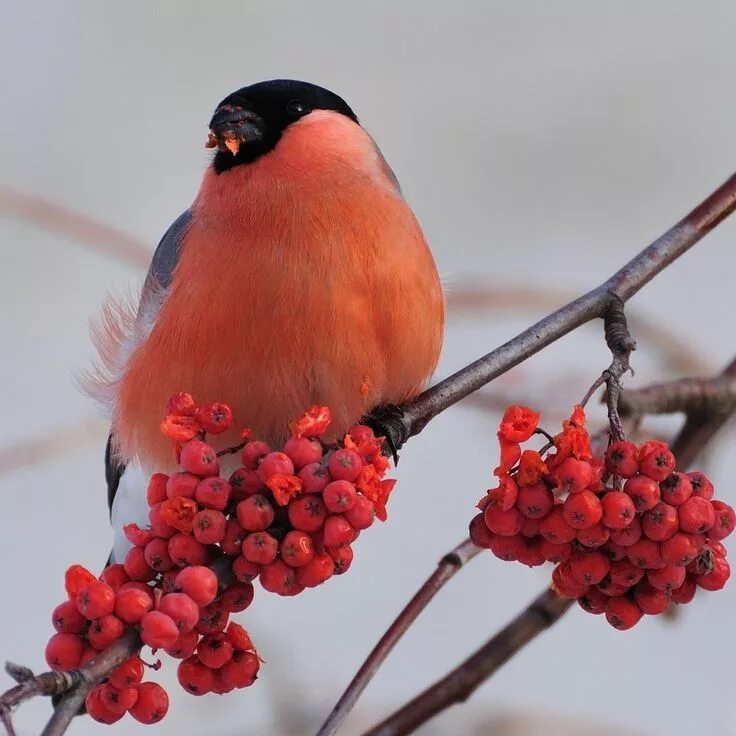 Снегири - это маленькие красногрудые птички, которые зимуют в наших краях.



Снегири имеют очень хорошую память и могут помнить места, где они находят еду, на протяжении многих лет.
Вернуться к выбору тем→
Птицы/  Вопрос за 600
Какую птицу называют лесным доктором?
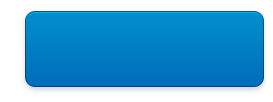 Узнать ответ
ДятелПтицы/ Вопрос за 600
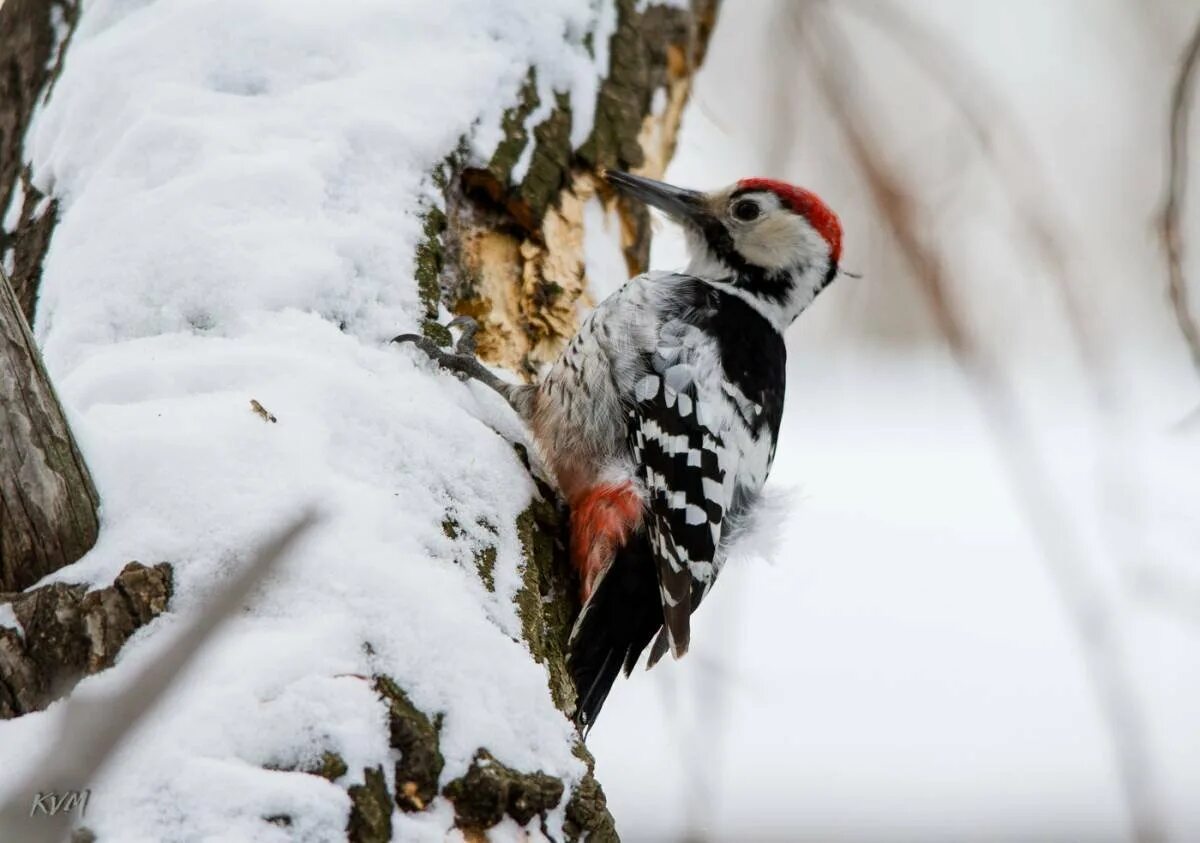 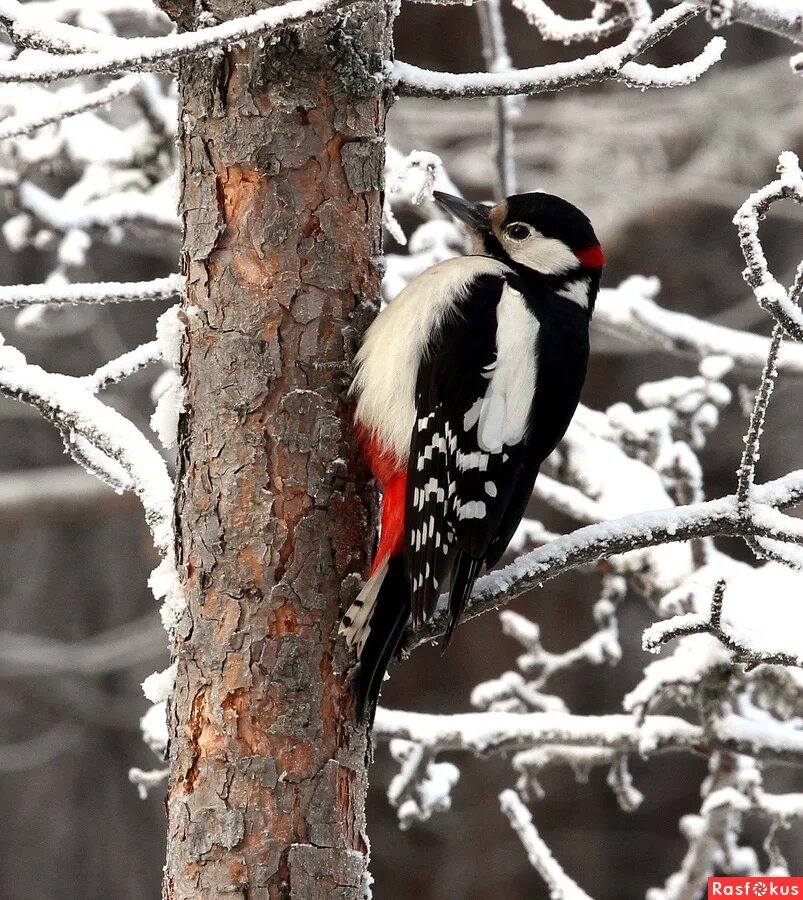 Дятел — оседлая птица, он зимует в том же месте, где и родился

 Дятлы обладают отменным слухом. Они способны через кору услышать как передвигается насекомое, для того, чтобы понимать, где нужно долбить дырку.
Вернуться к выбору тем→
Птицы /  Вопрос за 800
Четвертый лишний
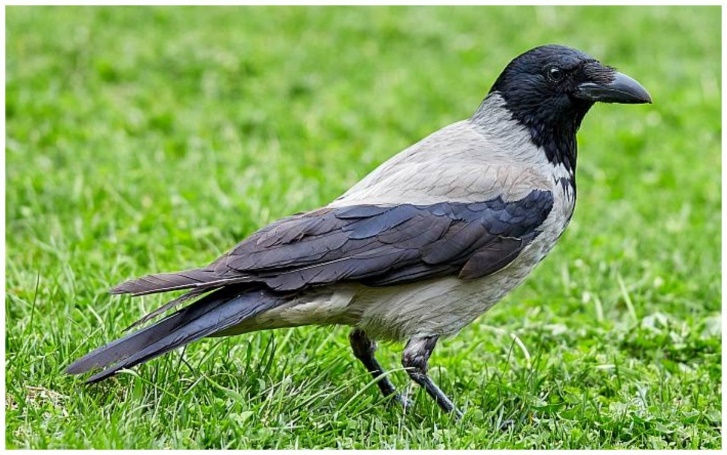 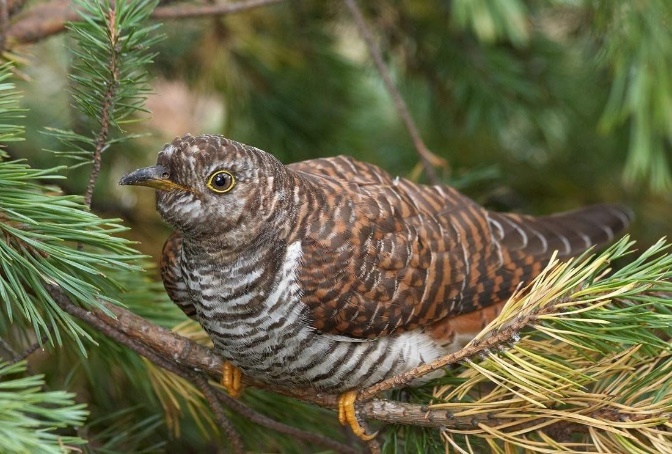 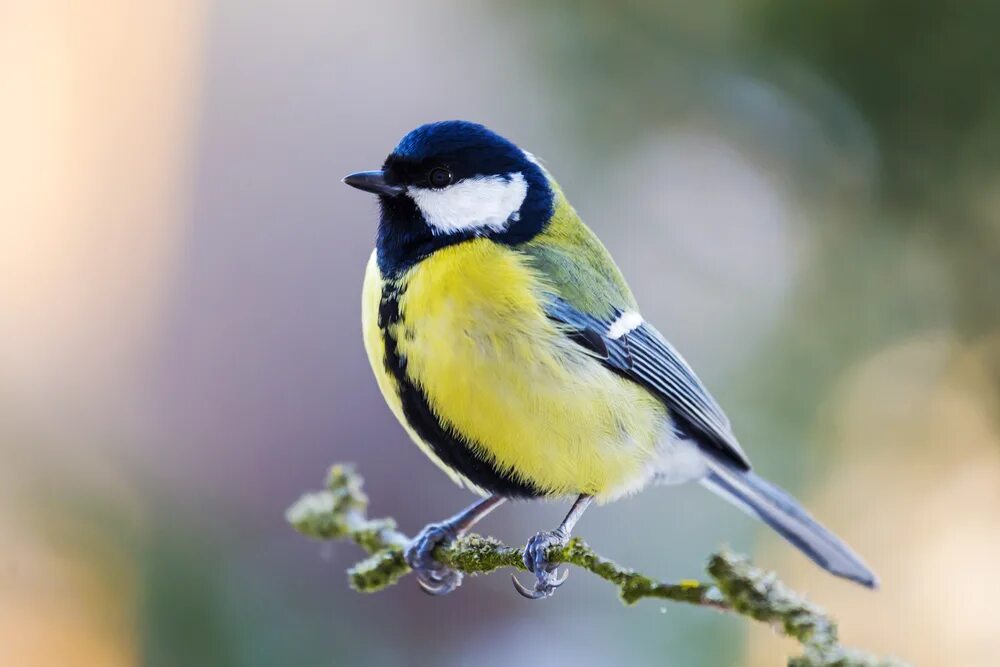 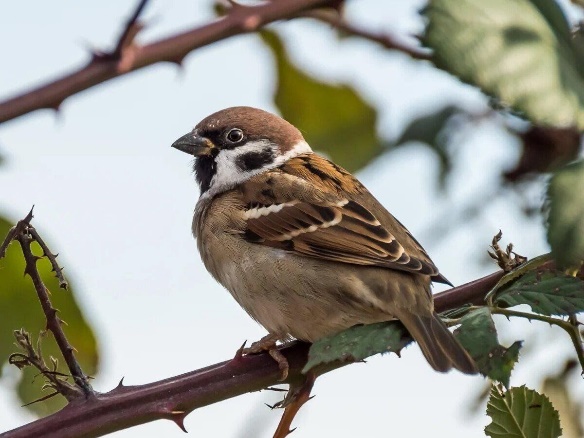 Кукушка
Серая ворона
Воробей
Синица
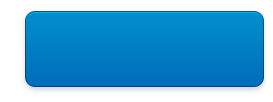 Узнать ответ
КукушкаПтицы/ Вопрос за 800
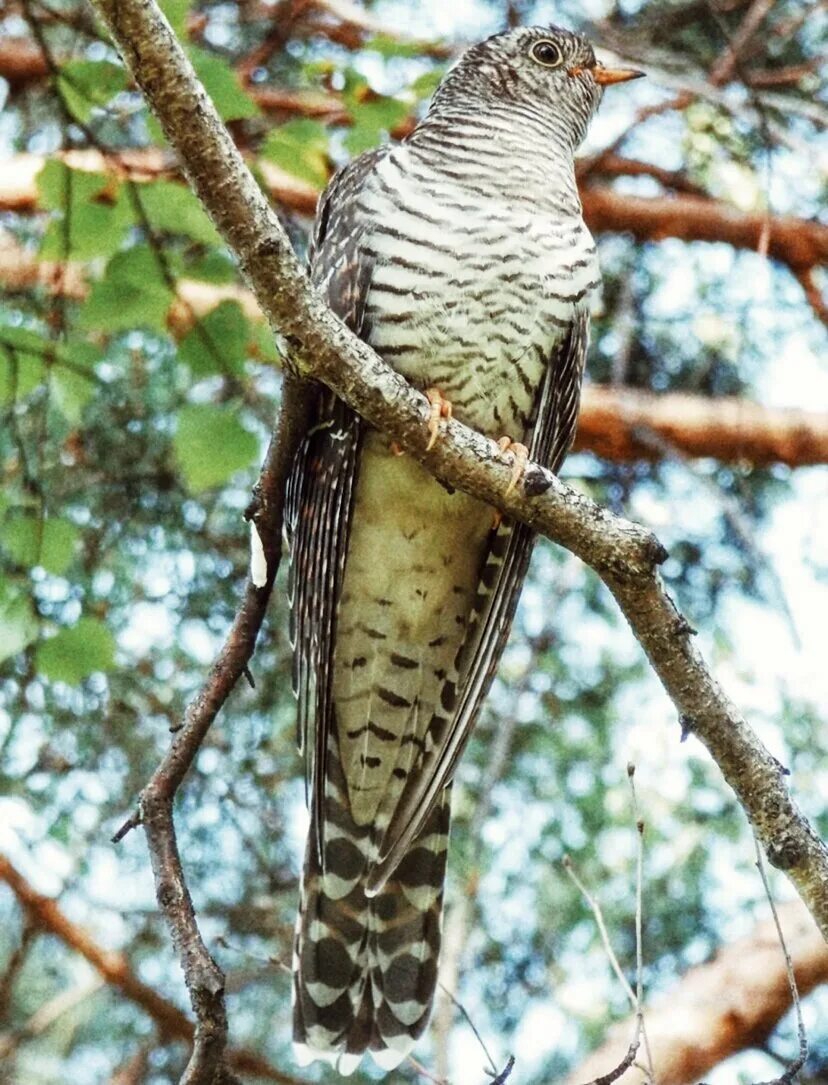 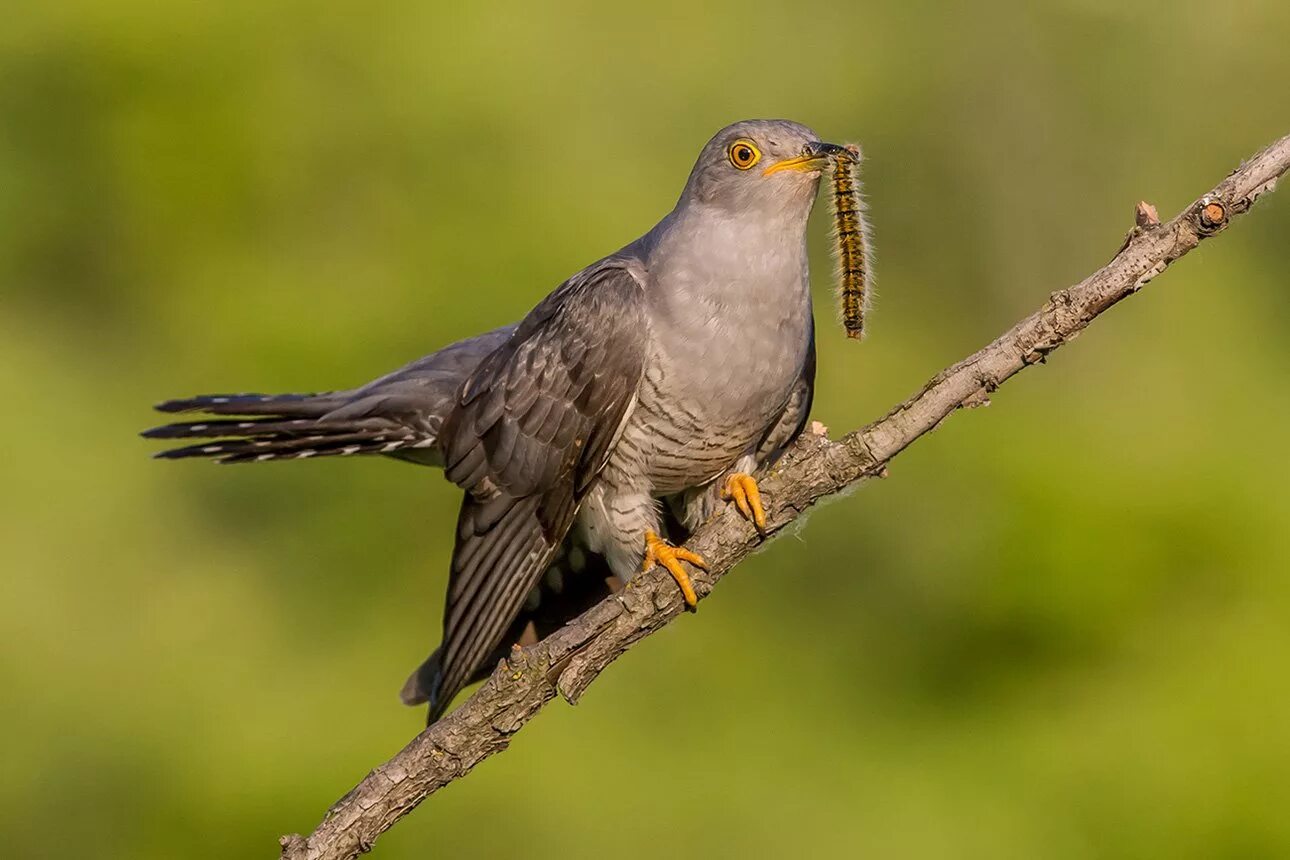 Кукушка — перелётная птица.

Кукушки — бродячие птицы, которые не строят свои собственные гнёзда. Вместо этого они откладывают яйца в гнёзда других птиц и заставляют их высиживать их и заботиться о своих птенцах
Вернуться к выбору тем→
Животные /  Вопрос за 200
Что зимой делает бурый медведь?
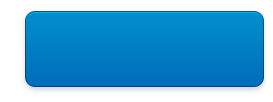 Узнать ответ
Спит в берлогеЖивотные/ Вопрос за 200
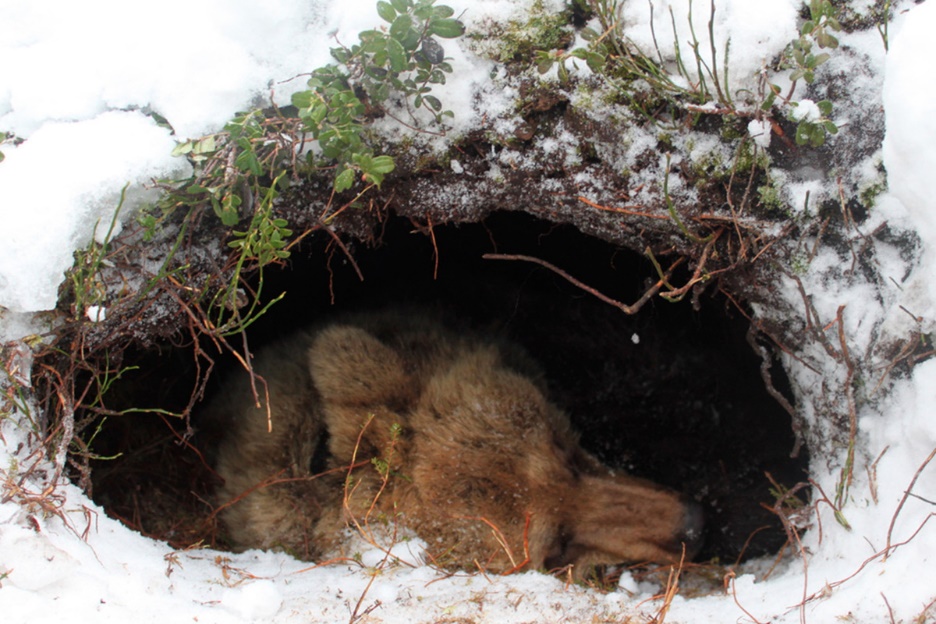 Причина впадения в спячку — голод. Рацион медведя основан на растительной пище, которую очень трудно найти в холодные зимние месяцы. Поэтому на протяжении тёплых сезонов — лета, весны и осени — животные набирают массу, чтобы зимой их организм брал энергию из жировых запасов.
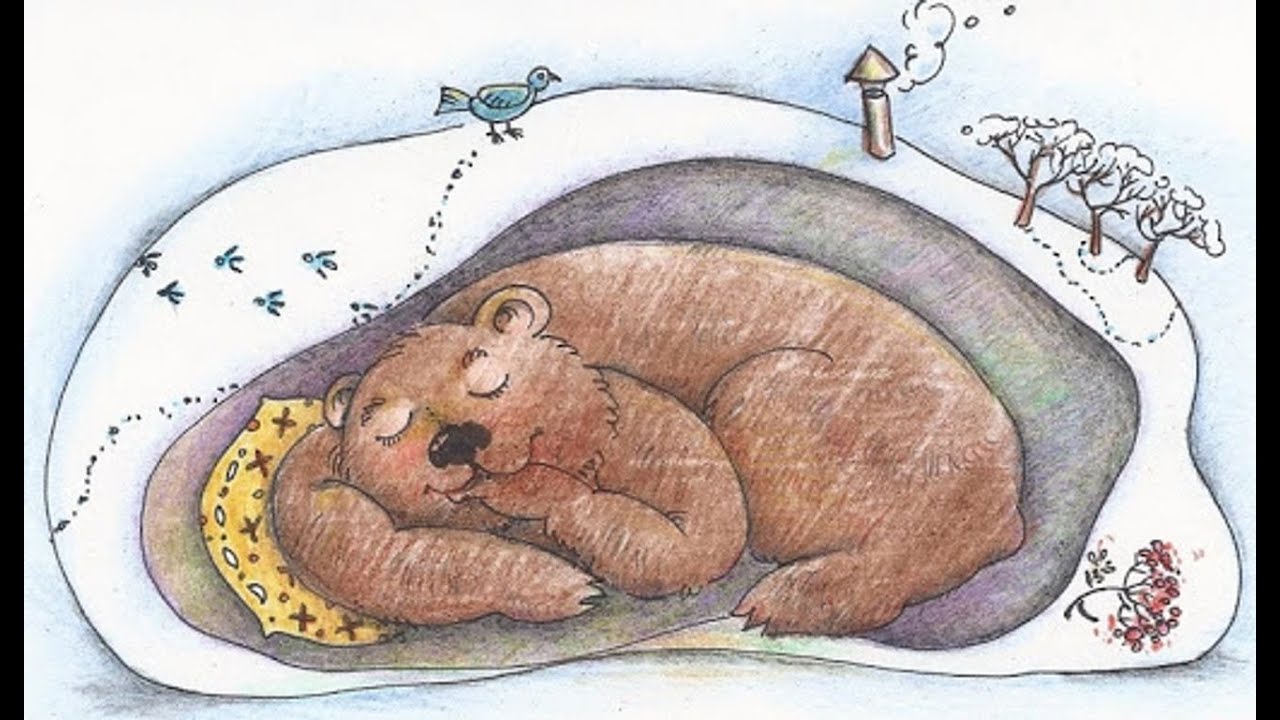 Вернуться к выбору тем→
Животные /  Вопрос за 400
Что ест заяц зимой?
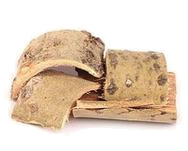 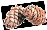 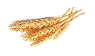 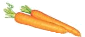 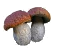 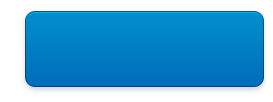 Узнать ответ
Кора деревьевЖивотные/ Вопрос за 400
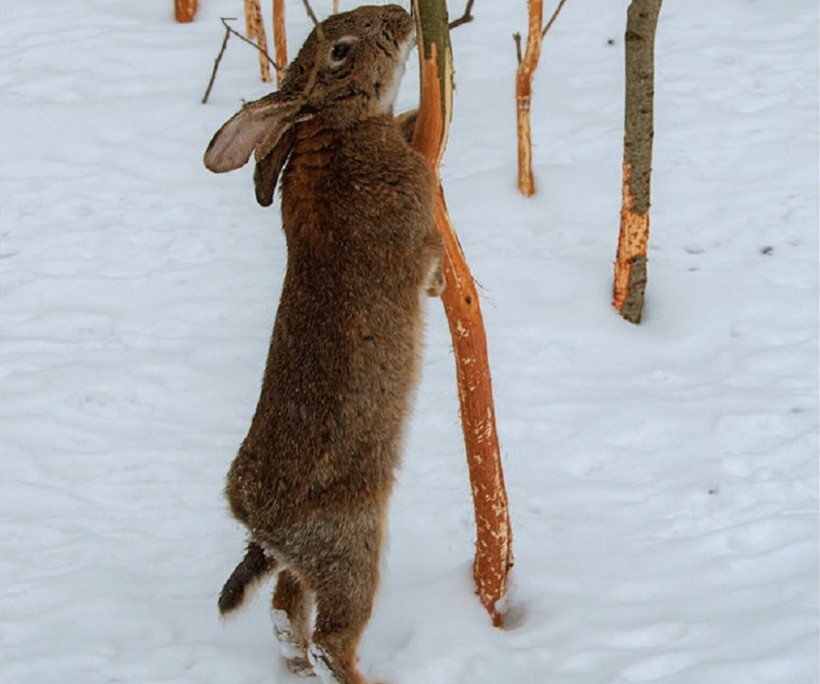 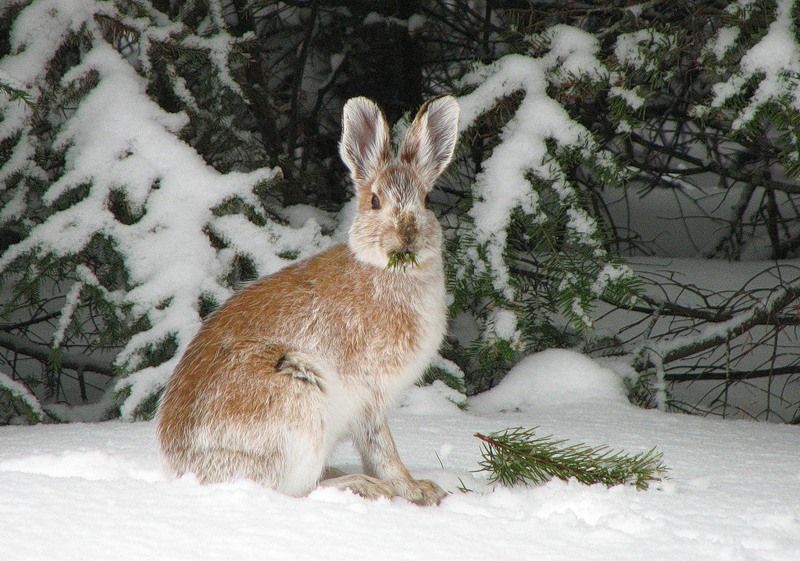 Зайцы переходят на питание корой и веточным кормом преимущественно кустарниковых растений:
веточки и кора различных видов ивы, осины, берёзы, ракитника, ольхи, рябины, малины, можжевельника
Вернуться к выбору тем→
Животные /  Вопрос за 600
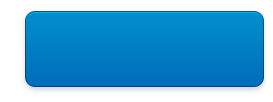 Узнать ответ
ЛинькаЖивотные/ Вопрос за 600
Линька — явление смены шерсти у животных
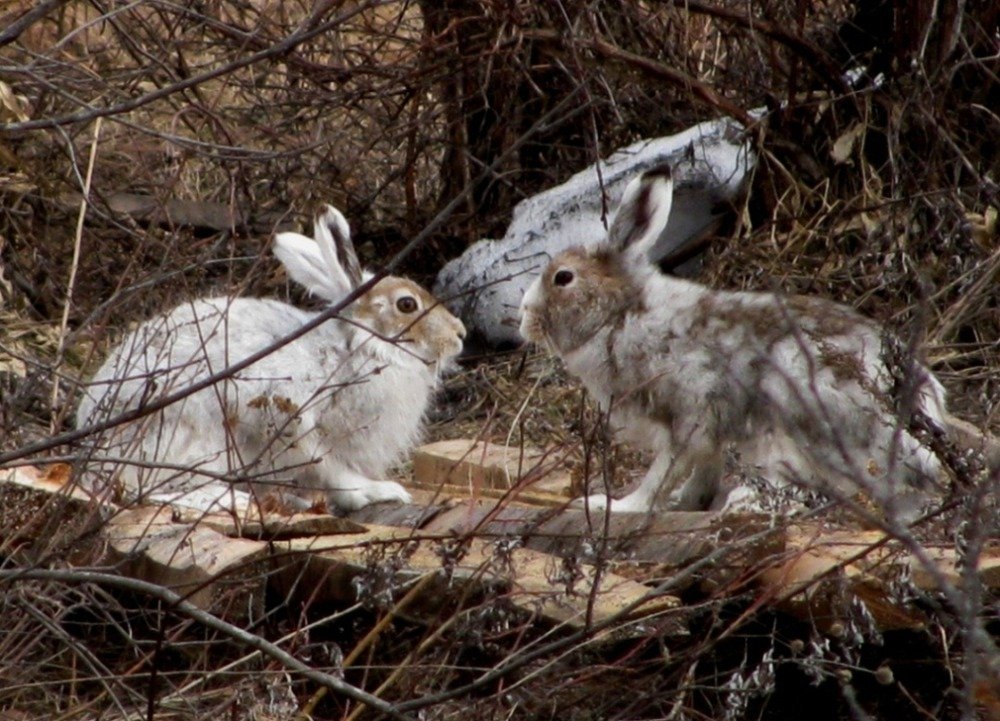 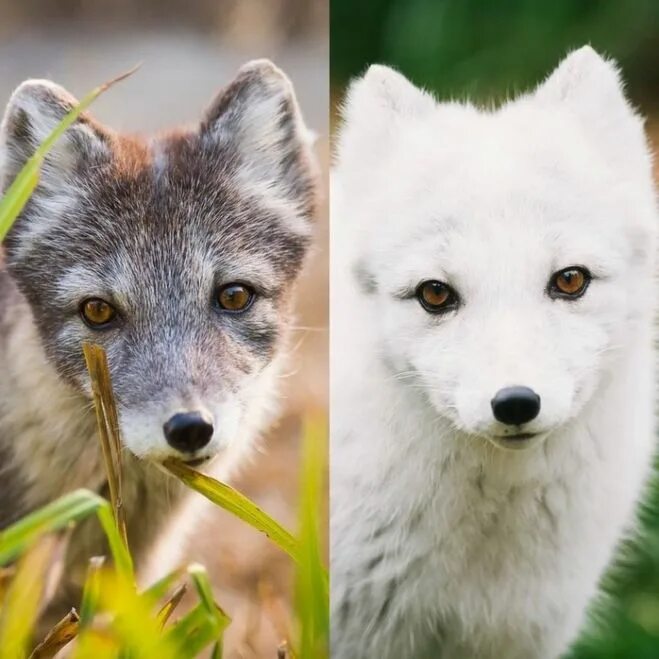 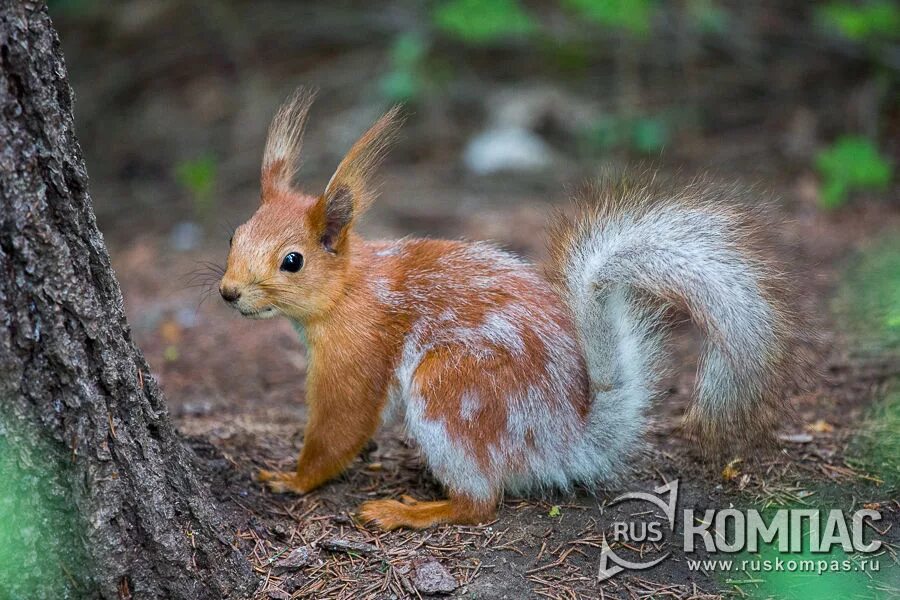 Белка
Песец
Зайцы
Вернуться к выбору тем→
Животные /  Вопрос за 800
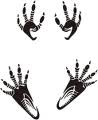 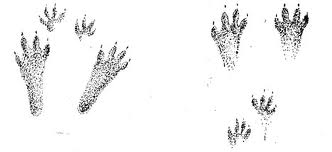 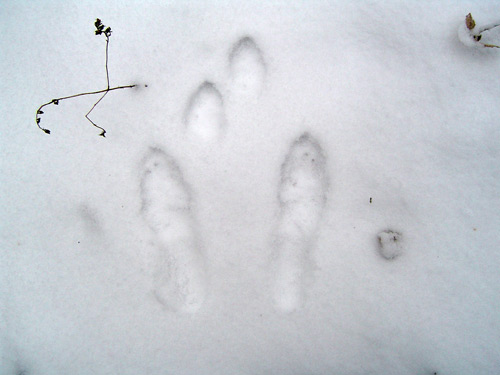 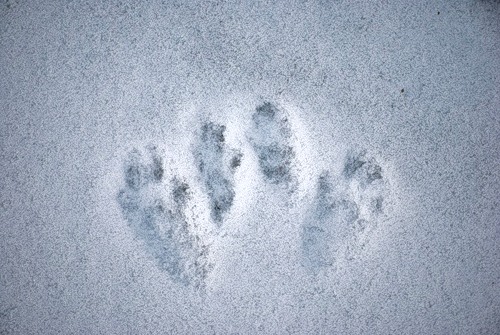 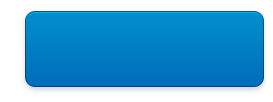 Узнать ответ
Большинство зайцев — ночные животные: они обладают отличным ночным зрением, что позволяет им легко ориентироваться и находить пищу в условиях низкой освещённости.
Белка и заяцЖивотные/ Вопрос за 800
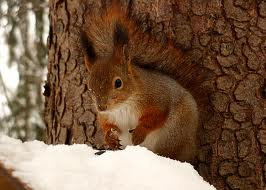 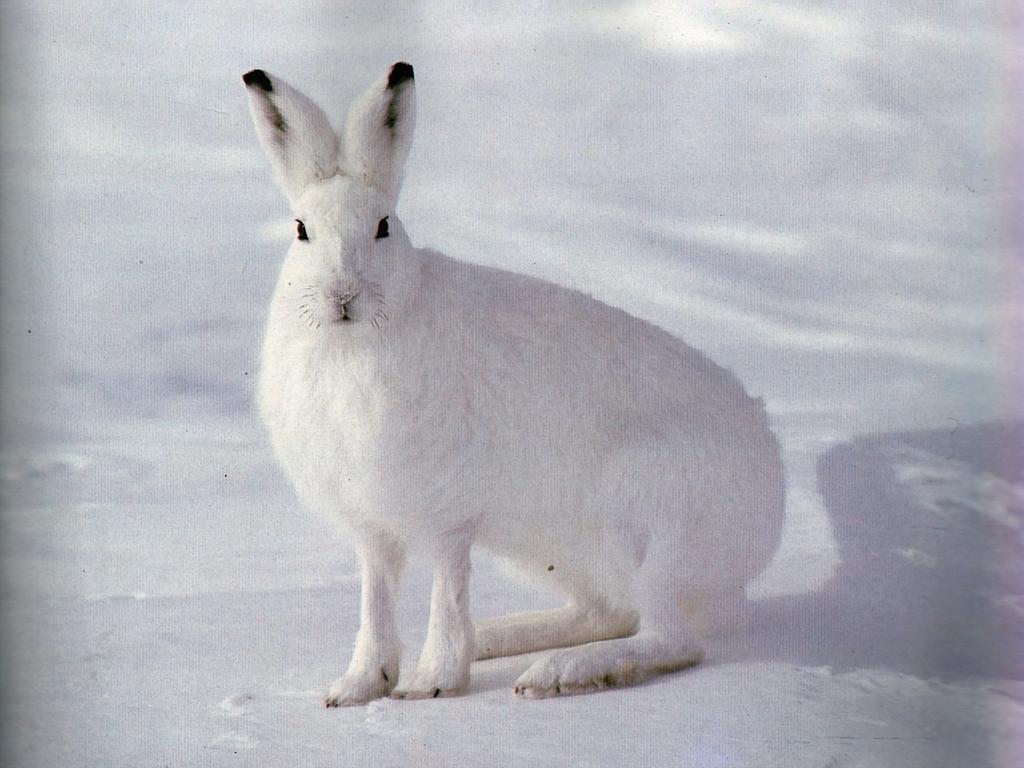 Белки делают запасы на зиму: они прячут орехи, жёлуди, шишки и грибы в дуплах деревьев, а некоторые виды — зарывают в землю.
Вернуться к выбору тем→
Новый год /  Вопрос за 200
Самая известная новогодняя хороводная песенка?
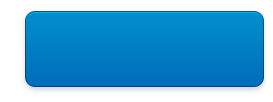 Узнать ответ
В лесу родилась елочкаПраздники / Вопрос за 200
Вернуться к выбору тем→
Новый год/  Вопрос за 400
Дед Мороз приходит на праздник, а в руках у него…?
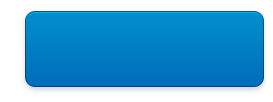 Узнать ответ
ПосохНовый год/ Вопрос за 400
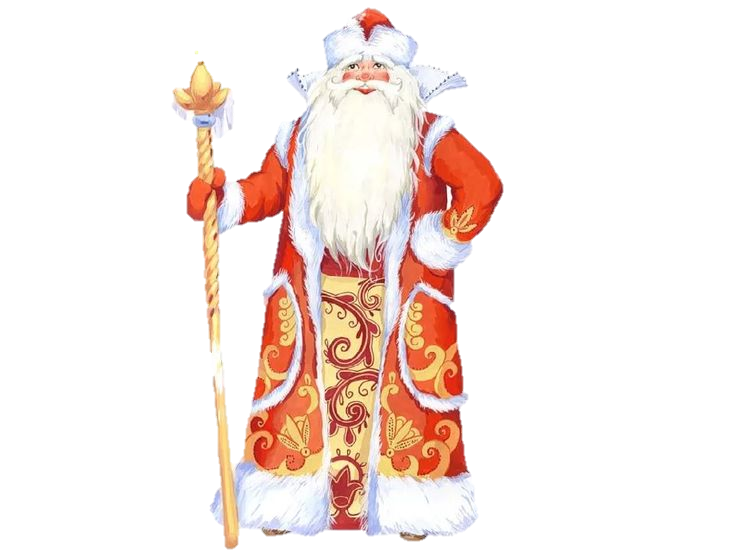 Управление природными явлениями. Волшебник насылает морозы, укутывает землю снегом, заковывает во льды реки и озёра, управляет вьюгами и метелями. 
Рисование снежных узоров. Дед Мороз рисует посохом на окнах прекрасные снежные узоры.
Защита от нечистых сил. С помощью посоха главный волшебник противостоит злу, сохраняя покой и уют лесных жителей.
Исполнение желаний. Чтобы чудо исполнилось, необходимо, загадав желание, с разрешения волшебника прикоснуться к посоху.
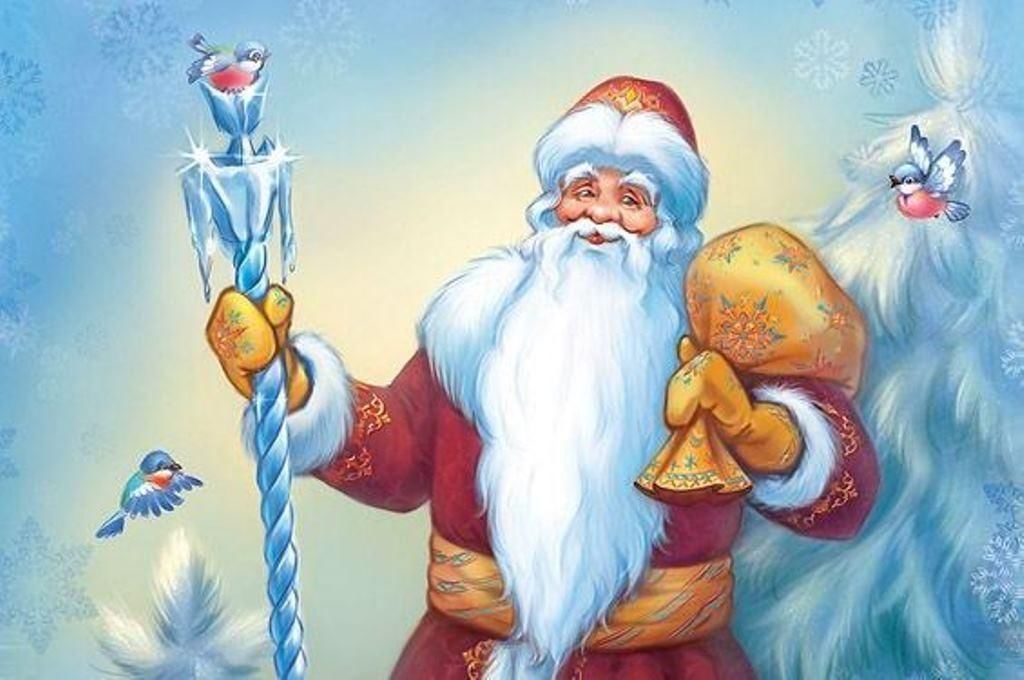 Вернуться к выбору тем→
Новый год /  Вопрос за 600
Сколько лошадей в упряжке Деда Мороза?
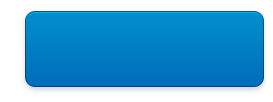 Узнать ответ
ТриНовый год / Вопрос за 600
Лошади, выбранные Дедом Морозом для своей тройки, — русские рысаки, известные своей выносливостью и красотой. Эти грациозные животные способны бороздить снежные просторы, доставляя Деда Мороза в самые отдалённые уголки, чтобы подарить радость и счастье детям.
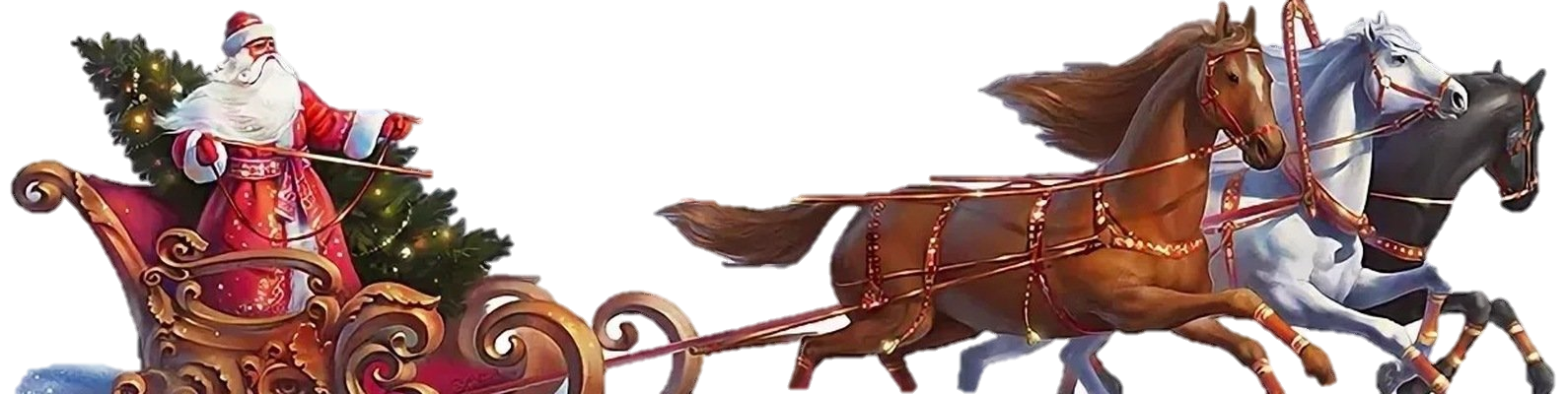 Вернуться к выбору тем→
Праздники /  Вопрос за 800
В каком мультфильме встретились Лето и Дед Мороз?
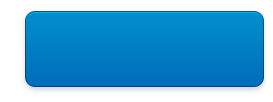 Узнать ответ
Дед мороз и ЛетоНовый год/ Вопрос за 800
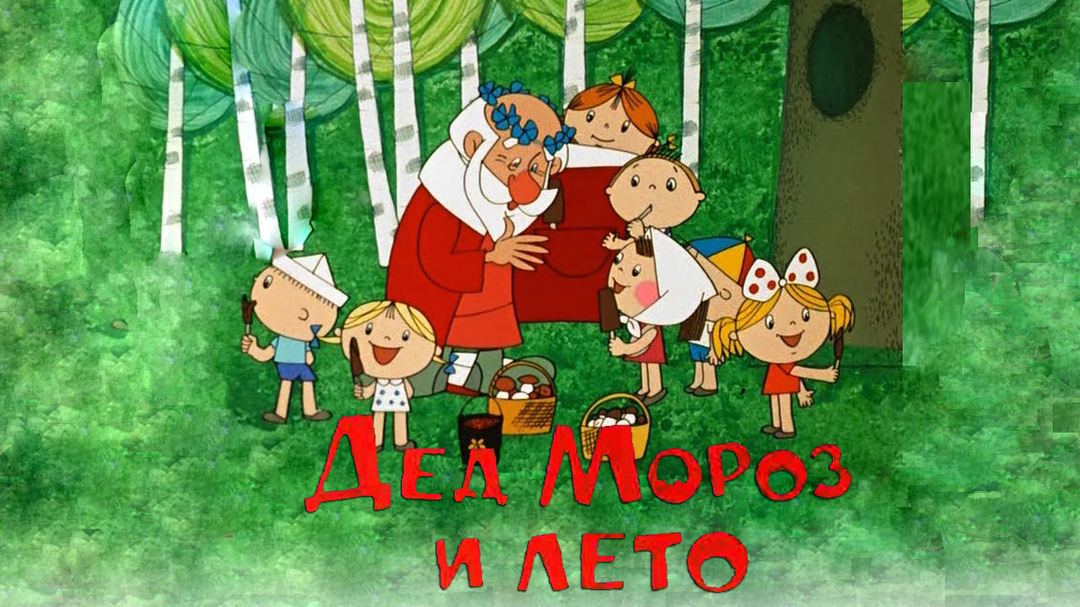 Приключения Деда Мороза, который мечтал увидеть лето, а если сильно чего - то хочешь или мечтаешь, то всё всегда сбывается. Даря детям новогодние подарки, Дед Мороз услышал просьбу "Подарить лето" и очень задумался и огорчился, так как не знал какое оно. И решил узнать. Так Мороз попал в городскую летную жару, а оттуда отправился прямиком с ребятами за город.
Вернуться к выбору тем→
Знаете ли вы…? /  Вопрос за 200
Как называется серебряный наряд на деревьях?
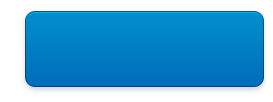 Узнать ответ
ИнейЗнаете ли вы…?/ Вопрос за 800
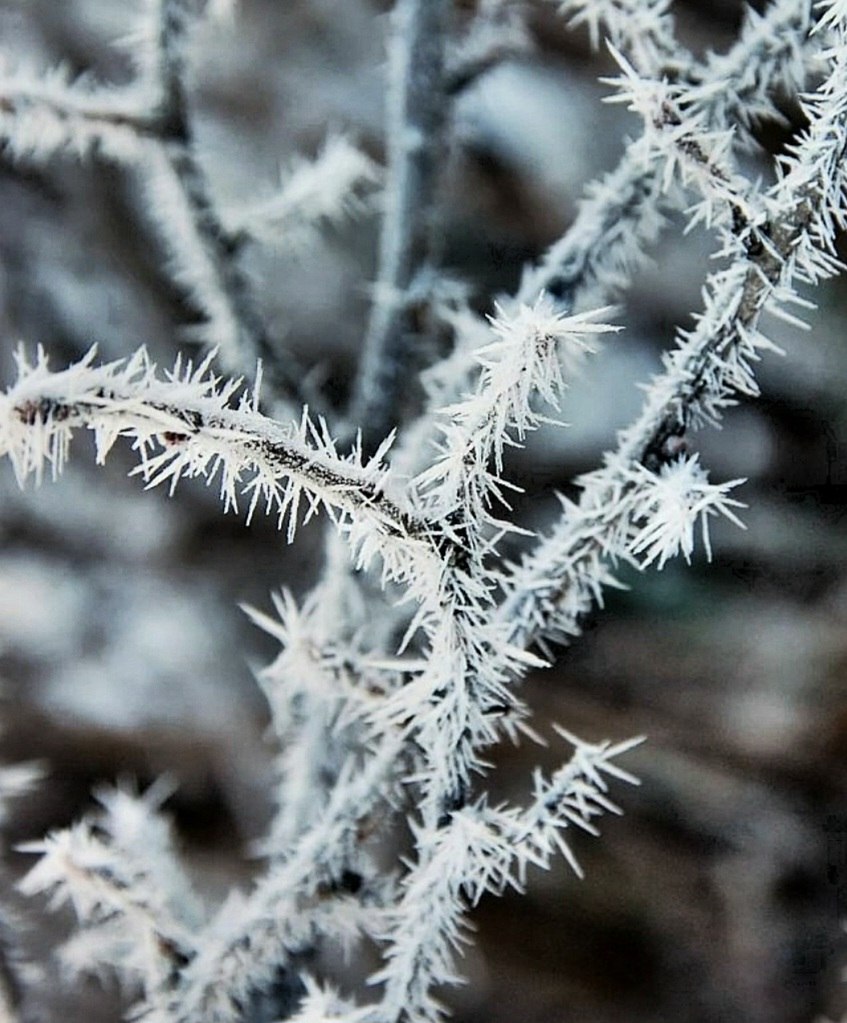 Иней имеет разные оттенки. Его цвет зависит от качества и чистоты воздуха. Чаще всего осадки окрашены в белый оттенок, но в некоторых случаях иней может быть и розоватым, синеватым, голубым, жёлтым и даже коричневым (при высоком уровне загрязнения окружающей среды).
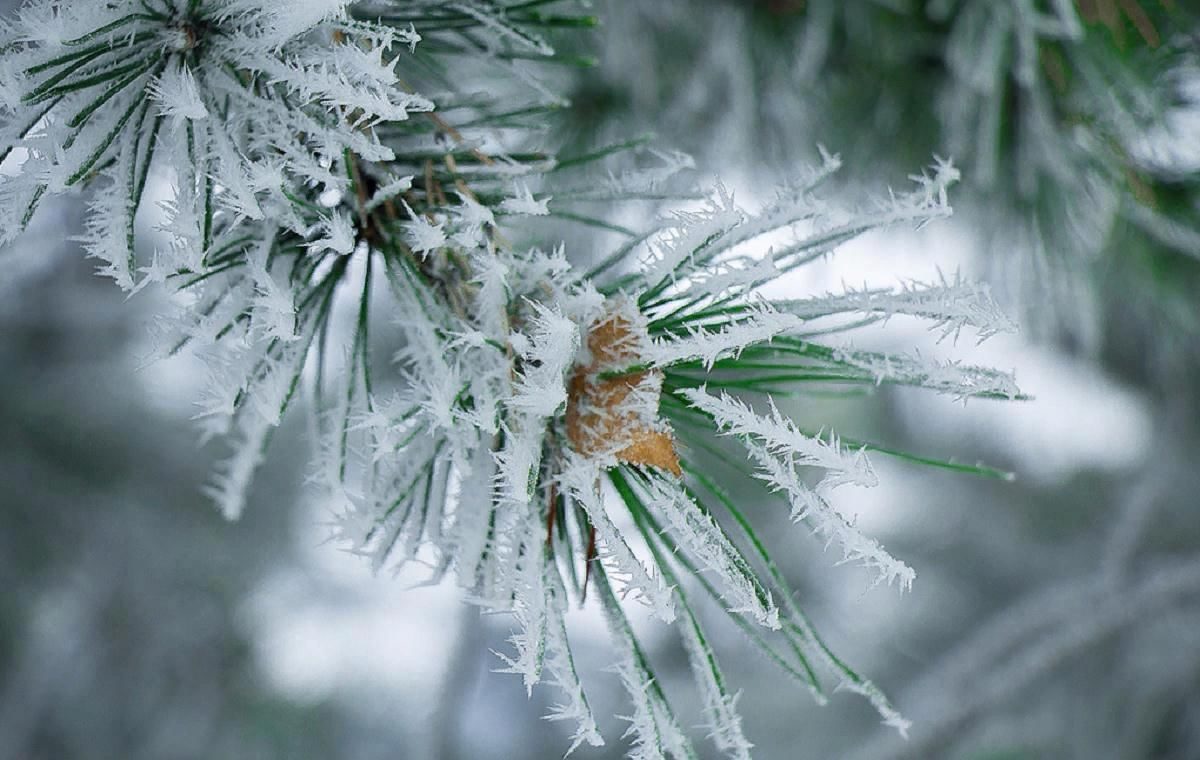 Вернуться к выбору тем→
Знаете ли вы…? /  Вопрос за 400
Меня не растили,Из снега слепили.Вместо носа ловкоВставили морковку.
Глаза – уголки,Руки – сучки.Холодная, большая,Кто я такая?
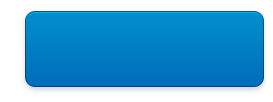 Узнать ответ
Снежная бабаЗнаете ли вы?.../ Вопрос за 400
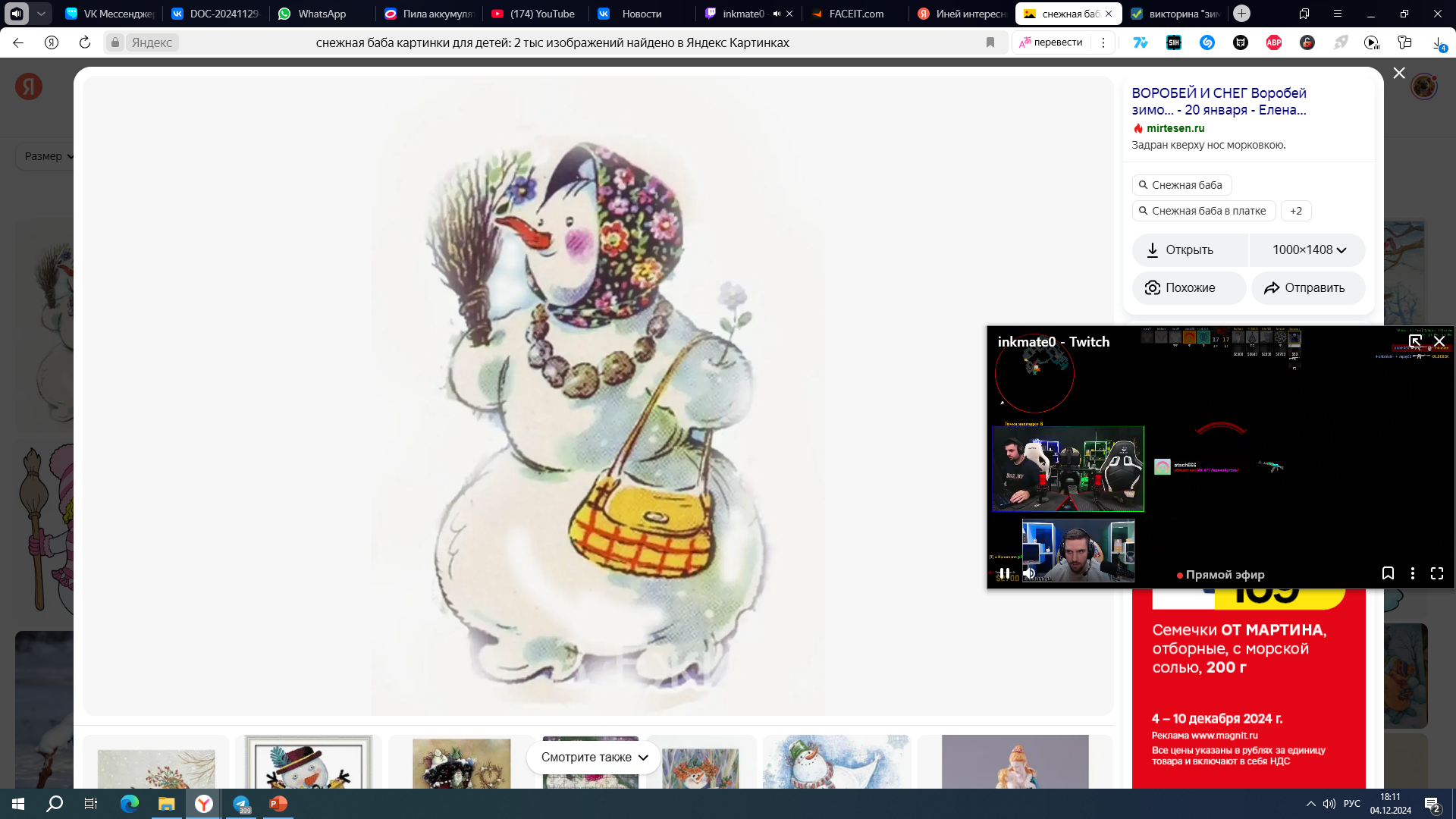 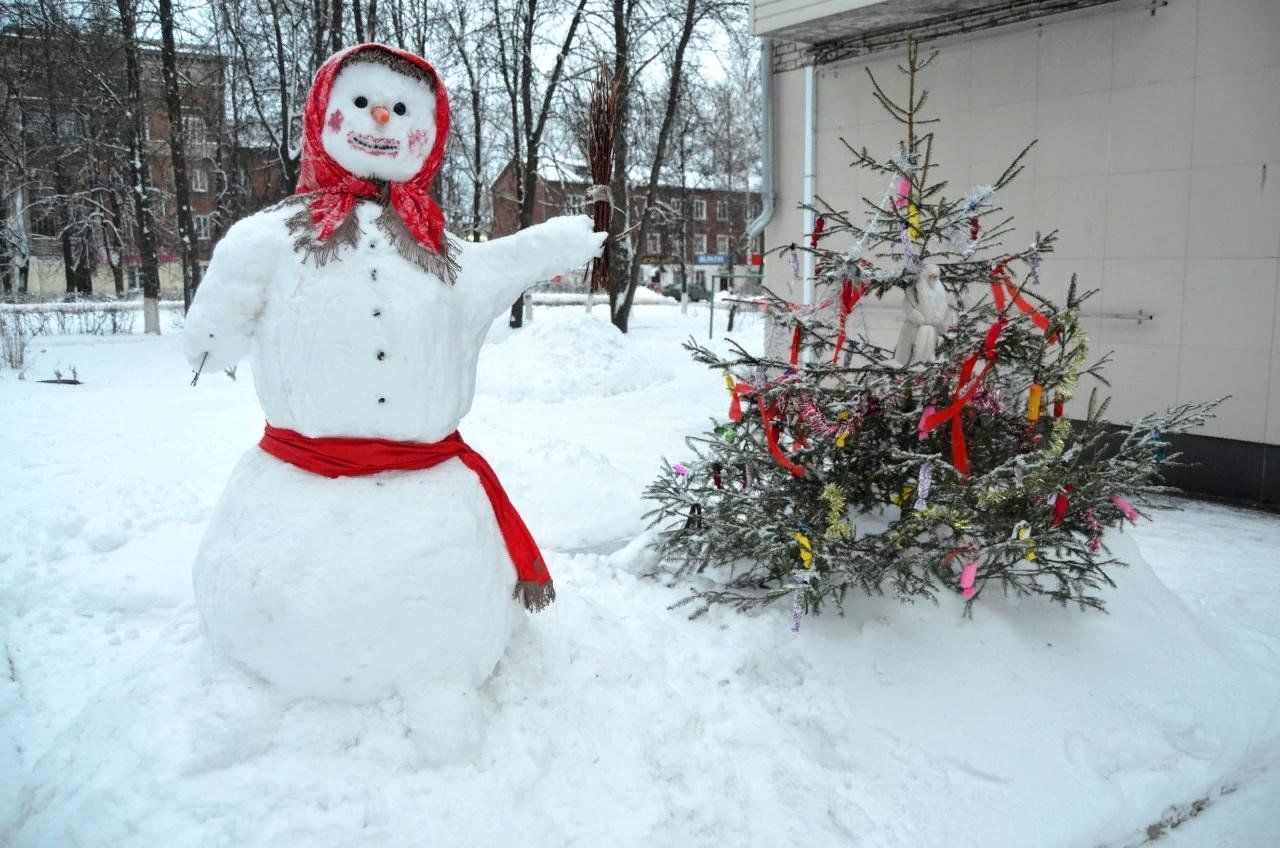 Вернуться к выбору тем→
Знаете ли вы…? /  Вопрос за 600
Знаете ли вы сказку о мальчике с куском льда вместо сердца?
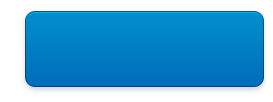 Узнать ответ
Снежная королеваЗнаете ли вы…?/ Вопрос за 600
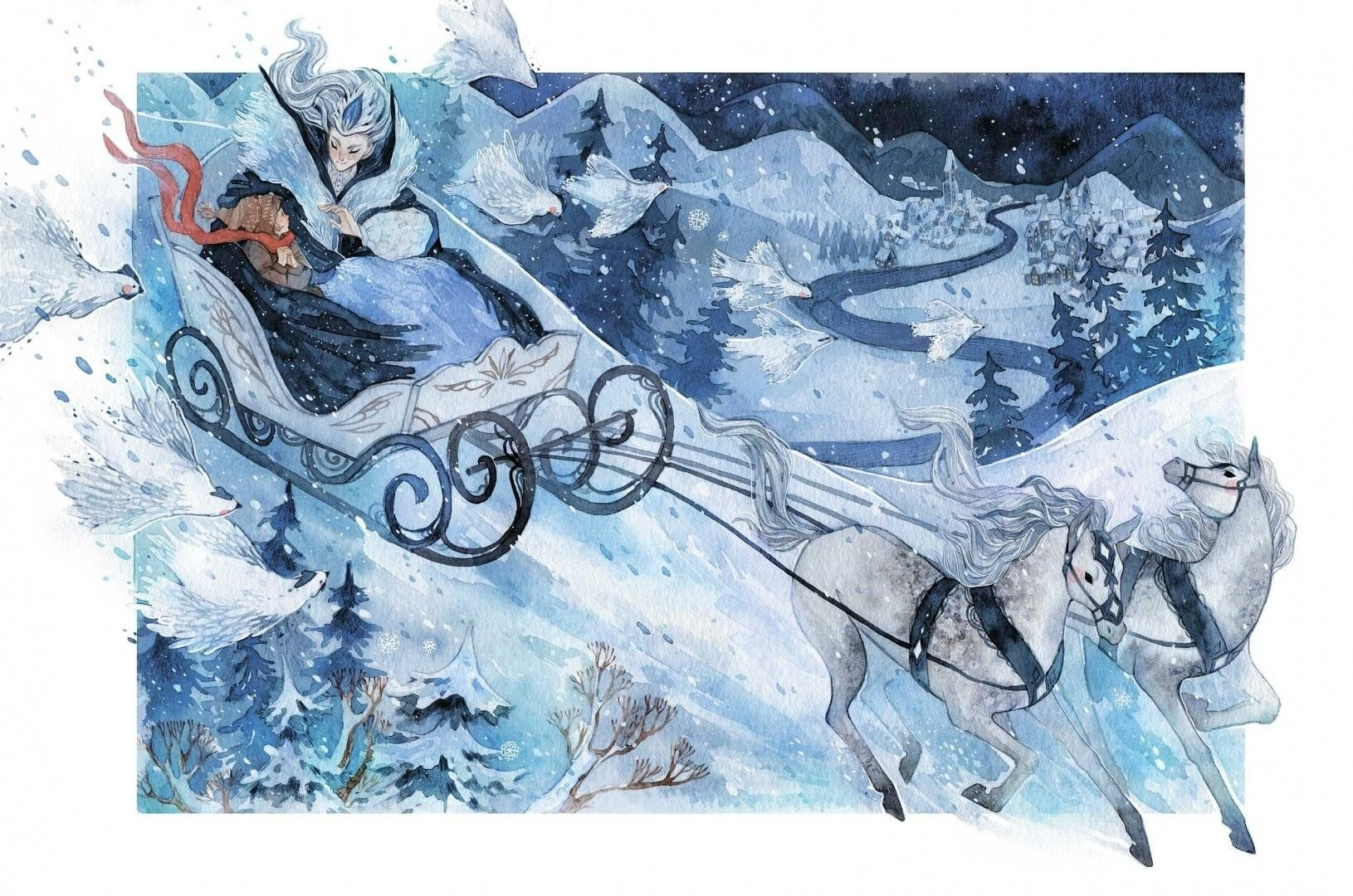 Один лишь поцелуй Снежной королевы может заморозить сердце любого человека.
Вернуться к выбору тем→
Знаете ли вы…? /  Вопрос за 800
Что случилось 30 февраля 2023 года?
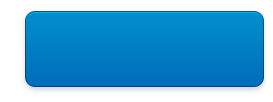 Узнать ответ
Ничего, такой даты нетЗнаете ли вы…?/ Вопрос за 800
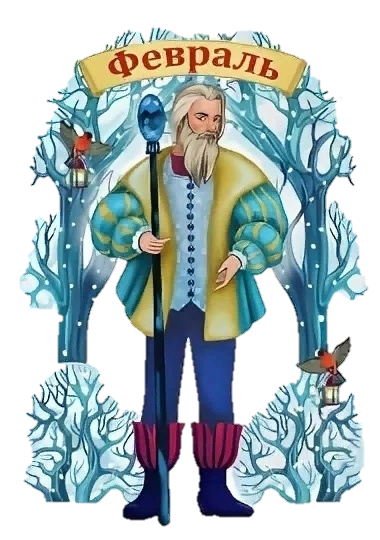 Февраль – самый последний месяц нашей красавицы зимы. Он же является самым коротким в году. В нем всего 28 дней. А раз в четыре года бывает 29 дней. Вот такое волшебство!
Вернуться к выбору тем→